EN1 EIY
Fall 2022
Tufts University

Instructor: Joel Grodstein
joel.grodstein@tufts.edu

3 – cardiac bioelectricity
Big picture of the course
Where does bioelectricity come from?
Neurons and working with the nervous system
Cardiac bioelectricity
Worms
EN1 EIY Joel Grodstein
The heart in the news
Check them out now; cover them for a final project if you like
Atrial fib: surgery or not?
https://www.medscape.com/viewarticle/919228 
https://www.drjohnm.org/2011/03/the-best-tool-for-treating-atrial-fibrillation 
Detecting atrial fib with the Apple watch
https://medium.com/s/story/im-a-heart-doctor-heres-why-im-wary-of-the-new-apple-watch-2b1999f2d942
https://www.nytimes.com/2021/05/20/well/live/smartwatch-heart-rate-monitor.html
EN1 EIY-- Bioelectricity
Table of contents
Cool cardiac facts & why we care
Cardiac plumbing and electricals
Electrocardiograms
Arrhythmias
EN1 EIY-- Bioelectricity
Deaths/year in U.S.
2.8M deaths/year total (.9 / 100 people)
Heart disease = 650K
Cancer = 600K
Coronavirus = 470K (700K / 1.5 years at 10/2021) 
Accidents = 170K
Chronic lower respiratory diseases: 160K
Stroke = 150K
Alzheimer’s = 120K
Diabetes = 80K
Mostly heart attacks
(from https://www.cdc.gov/nchs/products/databriefs/db328.htm)
EN1 EIY-- Bioelectricity
[Speaker Notes: “Heart disease” actually includes all cardiovascular diseases.
But “stroke” is counted as a cerebrovascular disease, so it’s separate from heart disease!]
Heart attack
Blocked artery starves heart muscle
Plumbing problem
Heart dies over hours to weeks
Cardiac arrest
Heart stops beating (electrical problem)
Lose consciousness in seconds; die in minutes
530K cases/year; 8% survival rate
CPR, AED save lives. PSA – learn how to use one!
one cause
EN1 EIY-- Bioelectricity
A miracle of engineering
The heart contains 2-3 billion independent cells
Cells have high variability
Cells are quite failure prone
They somehow link together
to produce a coordinated, durable, and adaptable whole!
The heart is really really really robust – a miracle of fail-safe engineering
Multiple backup subsystems
It’s really robust! Keeps beating and never stops
Except for the 99 varieties of heart disease…
EN1 EIY-- Bioelectricity
Galen of Pergamum, 130-200AD
extracted heart keeps beating for a long period
nobody knew why
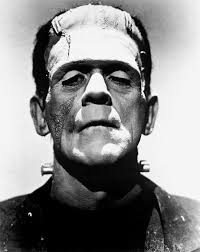 Question: does your heartbeat originate in the brain and get sent to the heart via neurons?
Keith and Flack (1907)
sinoatrial node initiates the heartbeat
EN1 EIY-- Bioelectricity
[Speaker Notes: From Galen’s experiment, we conclude that the brain is not the source of the heartbeat – if it were, the heart would stop beating as soon as we removed it from the body
Keith and Flack first found the SA node on a mole]
Table of contents – this unit
Cool cardiac facts & why we care
Cardiac plumbing and electricals
Electrocardiograms
Arrhythmias
EN1 EIY-- Bioelectricity
Plumbing – the big picture
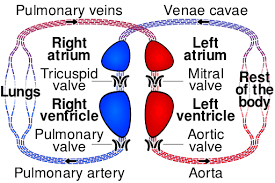 Two separate two-chambered pumps
Red = oxygenated
Blue = not
Two chambers = more efficient
Stronger muscles
on left than right
in ventricals vs. atria
EN1 EIY– Bioelectricity
[Speaker Notes: Remember the “stronger muscles in ventricles” for when we talk about ECGs shortly!]
What does electricity do?
Electricity drives the muscles
Muscles drive the plumbing
Similar to the rest of your body
Do you think these muscles get their signals from neurons from the brain?
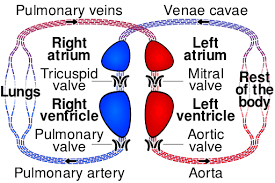 EN1 EIY– Bioelectricity
[Speaker Notes: Of course, in this case the electrical signals are coming from an oscillator rather than from the brain
Note the timing – both atria contract at once, and both ventricles contract at once.]
The pumps in operation
https://www.youtube.com/watch?v=CWFyxn0qDEU 
Mayo Clinic
https://www.youtube.com/watch?v=-s5iCoCaofc
Suitable for younger than college age 
EN1 EIY-- Bioelectricity
Atrial conduction
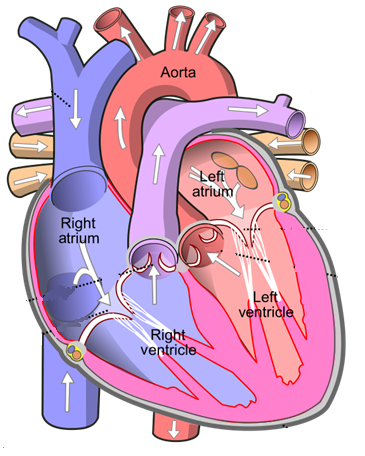 Sinoatrial (SA) node is the oscillator
Signal spreads over the atria at 1 m/s (100ms total)
Atrial muscles contract
SA
EN1 EIY-- Bioelectricity
[Speaker Notes: Normal atrial conduction]
Conduction on the highways
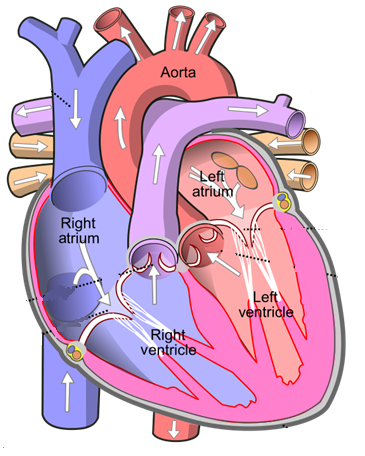 Through the AV node (slowly)
Zoom through the bundle of HIS, left/right bundle branches
SA
AV
EN1 EIY-- Bioelectricity
[Speaker Notes: Normal atrial conduction]
Conduction on the highways
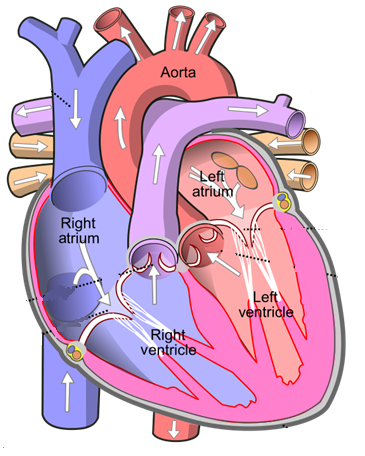 Then the Purkinje fibers
SA
AV
EN1 EIY-- Bioelectricity
[Speaker Notes: Normal atrial conduction]
Ventricular conduction
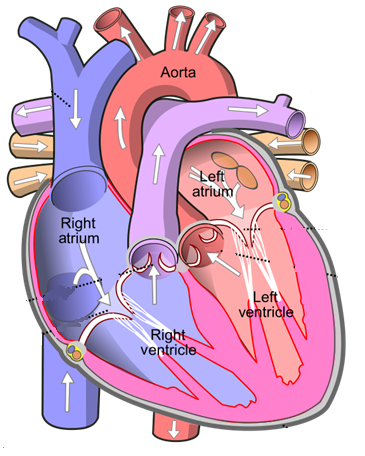 Purkinje fibers have seeded the AP on much of the ventricular surface
Now it squeezes the entire muscle all at once
SA
AV
EN1 EIY-- Bioelectricity
[Speaker Notes: Normal ventricular conduction]
Entrainment
Sinoatrial node has ≈ 500K cells
Each one oscillates independently
Potentially a slightly different frequency, phase
How can your heart have a single unified beat?
Entrainment is the process of all the oscillators talking to each other and agreeing on a frequency
More on this in EE 123
EN1 EIY-- Bioelectricity
Table of contents
Cool cardiac facts & why we care
Cardiac plumbing and electricals
Electrocardiograms
Arrhythmias
EN1 EIY-- Bioelectricity
What is an ECG?
An electrocardiogram (ECG, EKG) measures the heart’s “summed” action potential
Each AP in the cardiac wave → small current travels through the body to the ECG electrodes (EE 123)
Different heart cells are oriented in different directions; vector dot products cause different results depending on where electrodes are attached
Physics is very similar to sEMG
but now, lots of cells firing in sync
More details in the ECG lab!
EN1 EIY-- Bioelectricity
Atrial conduction
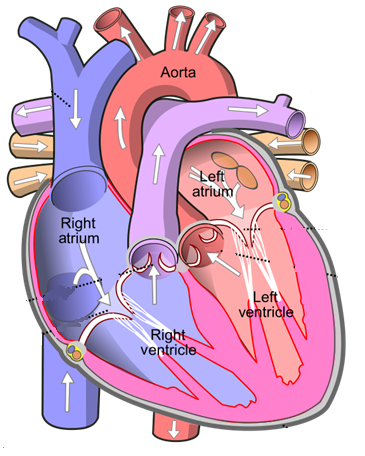 P wave= atrial APs
SA
AV
R
T
P
Q
S
EN1 EIY-- Bioelectricity
[Speaker Notes: Normal atrial contraction]
Ventricular conduction
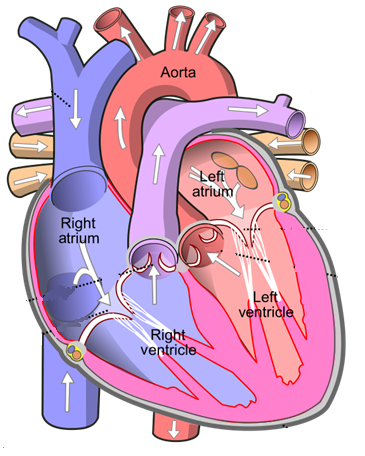 Purkinje fibers have seeded the AP on much of the ventricular surface
Now it squeezes the entire muscle all at once
Why is QRS complex taller than the P wave?
SA
AV
R
T
P
Q
S
EN1 EIY-- Bioelectricity
[Speaker Notes: Normal ventricular contraction]
Ventricular conduction
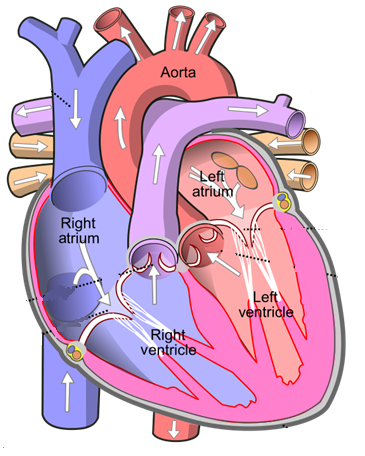 Ventricular repolarization
It takes current to make the cells recover from APs, also
T wave
SA
AV
R
T
P
Q
S
EN1 EIY-- Bioelectricity
[Speaker Notes: Normal ventricular contraction]
Electrocardiogram
R
T
P
Q
S
Show the following intervals:
Heart rate
Traverse the atria and AV node (a.k.a. the “PR interval”!)
how long it takes for the wave to traverse the AV node (a.k.a. the PR segment)
EN1 EIY-- Bioelectricity
[Speaker Notes: HR = distance from any feature on 1st wave to 2nd wave
PR interval = start of P to start of QRS
PR segment = end of P to start of QRS
QT interval = start of QRS to end of T]
Table of contents – this unit
Cool cardiac facts & why we care
Cardiac plumbing and electricals
Electrocardiograms
Arrhythmias
so many things can go wrong 
EN1 EIY-- Bioelectricity
Atrial conduction – review
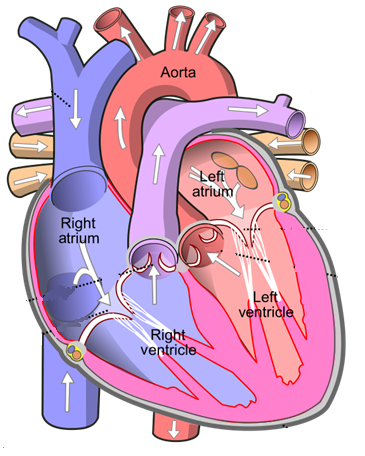 Sinoatrial (SA) node is the oscillator
Signal spreads over the atria at 1 m/s (100ms total)
Atrial muscles contract
SA
AV
EN1 EIY-- Bioelectricity
[Speaker Notes: Normal atrial conduction]
Your heart, on AFib
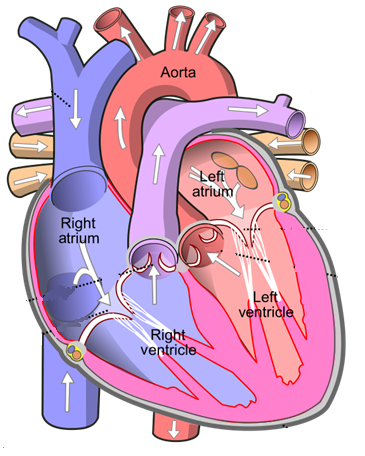 Loop starts at an ectopic pacemaker
Goes round and round with no input from SA node
Called a reentrant arrhythmia
May take a slightly different path each time
Waves spread out from the loop, some go through AV node and trigger ventricles
SA
AV
EN1 EIY-- Bioelectricity
Atrial fibrillation
R
T
P
Q
S
No P wave – why?
HR is irregular – why?
Frequency usually about 150 bpm
Ventricles pumping inefficiently but still pumping – why?
You can limp to the phone to call 911
EN1 EIY-- Bioelectricity
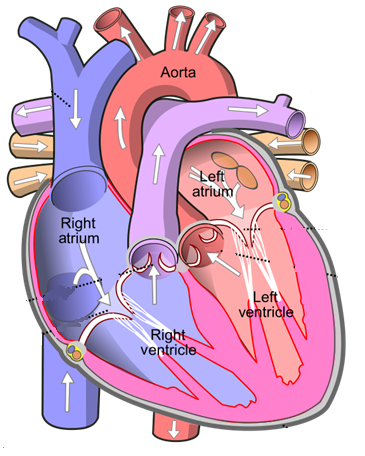 https://watchlearnlive.heart.org/index.php?moduleSelect=atrfib
Traditionally requires a one-way path (again, see EE 123)
EN1 EIY-- Bioelectricity
[Speaker Notes: The question of *why* it requires a one-way path will be on the quiz]
Atrial fib causes
Causes:
Congenital heart disease of many types
Sedentary lifestyle (via diabetes, obesity, high blood pressure)
“Excessive” endurance exercise!
Exercise is a powerful drug, with a dose/response curve
Cures
Various drugs
Ablation
Rest, sleep or time
EN1 EIY-- Bioelectricity
Ablation
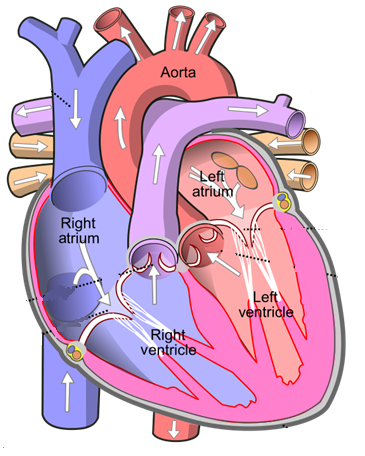 Find the ectopic pacemaker
Surgically break the loop
SA
AV
EN1 EIY-- Bioelectricity
Ablation
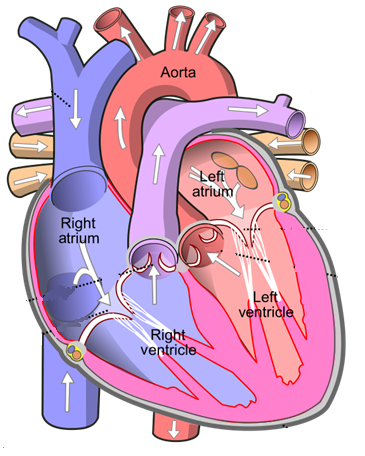 Find the ectopic pacemaker
Surgically break the loop
Either burn or freeze the relevant heart tissue
SA
AV
EN1 EIY-- Bioelectricity
Ablation
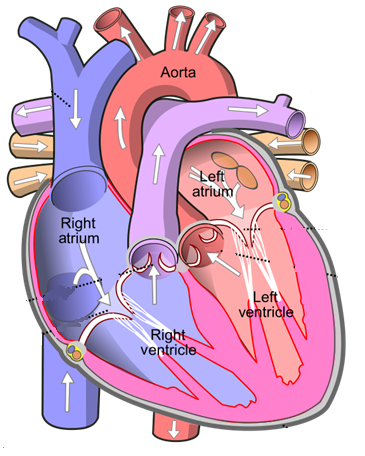 Find the ectopic pacemaker
Surgically break the loop
Either burn or freeze the relevant heart tissue
Like any procedure, it’s not risk free
SA
AV
EN1 EIY-- Bioelectricity
Bundle-branch block
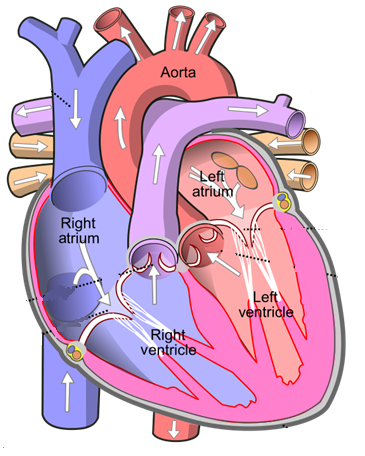 What it is
delay or blockage in left or right BB
Symptoms
None (majority case)
Fainting, dizzyness
Causes
Prior heart attack, bacterial infection, high blood pressure, …
Genetic
Too much exercise
Consequences
often none
SA
AV
EN1 EIY-- Bioelectricity
RBBB example
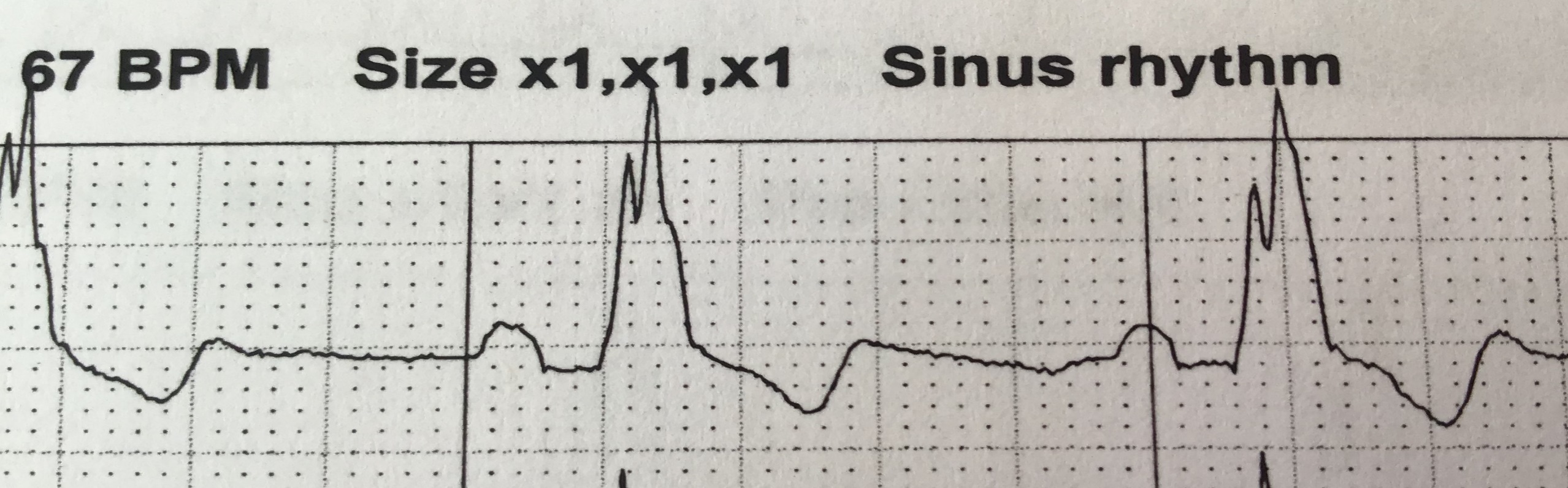 Diagnosis: wide QRS complex
.1-.12s → partial block (not uncommon, especially in endurance athletes)
>.12s → complete block (less common)
Is this ECG normal, partial RBBB or complete?
EN1 EIY-- Bioelectricity
[Speaker Notes: Do the math – there are 5x5=25 squares per second, so each square is .04 sec.
So I would call this about .12s – right on the border between partial and full. However, note that it has been separately read at .144 sec.]
RBBB – not a big problem
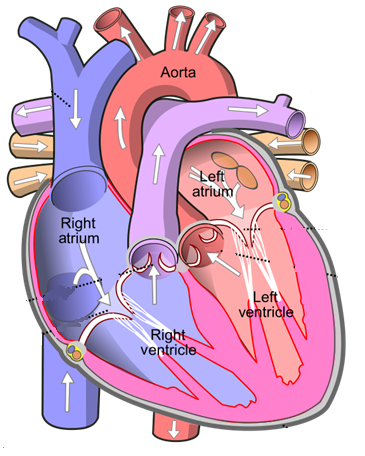 The RBBB is mine!
Any reason I’m still alive (and not overly concerned)?
Heart cells are quite interconnected
Left branch crosses over to drive the right side
Right side is “just” the lungs anyway 
SA
AV
EN1 EIY-- Bioelectricity
[Speaker Notes: Normal atrial conduction]
RBBB example
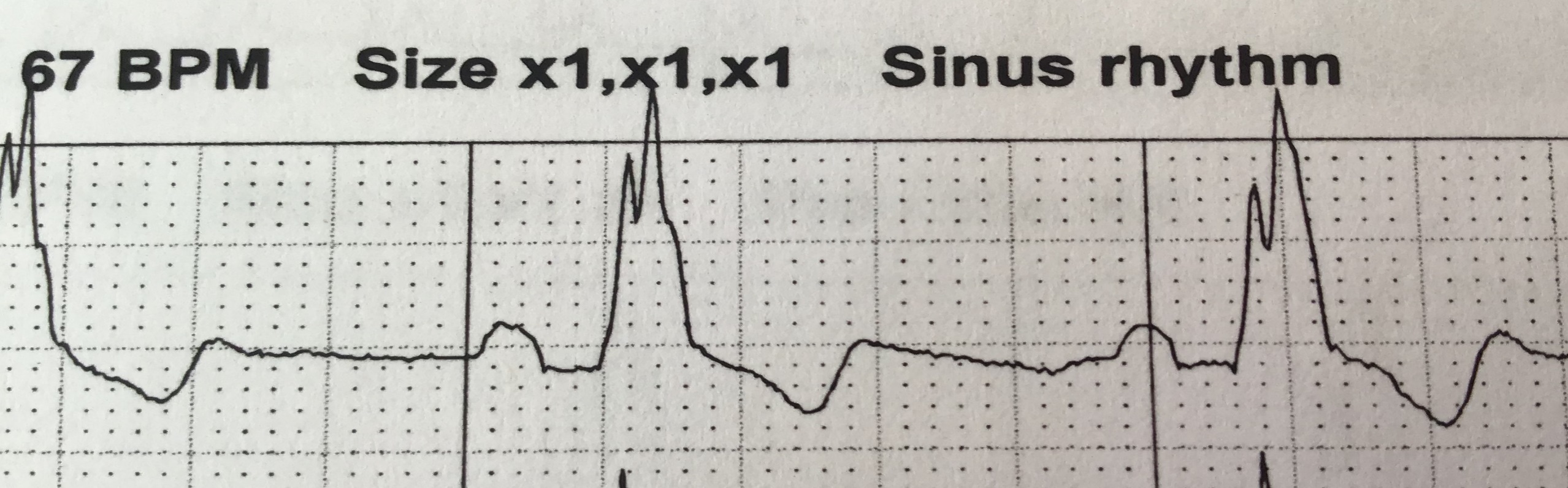 Why does RBBB cause wide QRS?
Blocked RBB →  you must hit the right ventricle from a longer path that crosses from the left
Slow RBB → don’t seed the right ventricle as quickly (and the QRS includes both ventricles contracting)
EN1 EIY-- Bioelectricity
Electrical control of HR, BP
Sympathetic nervous system increases heart rate:
releases norepinephrine, which helps to open HCN channels and thus speed up phase 4
it also makes the AP triggering voltage more negative
Parasympathetic nervous system slows HR:
releases acetylcholine, which decreases [cAMP]
does the opposite of the above
Baroreceptors: arterial stretch receptors
detect changes in arterial pressure and communicate this to the medulla oblongata in the brainstem
… which then controls heart rate as described above, as well as changing circulatory  muscle tone
End goal: feedback loop controlling blood pressure
Salt seems to affect it; nobody knows why
Your brain is the mysterious box controlling it all
EN1 EIY-- Bioelectricity
CVRx
Change to https://axontherapies.com (which is Imran’s)
Barostim-NEO device
one in three high-blood-pressure patients is resistant to drugs
they are the target audience
Mechanism:
activate baroreflex; reduces sympathetic activity and increases parasympathetic activity
Results:
http://www.barostimtherapy.com/en-gb/node/86
FDA approval Aug 2019 (implantable device)
Also used for heart-failure patients
Often, too much sympathetic (too little para) activity causes pathological myocardial remodeling that worsens the condition
EN1 EIY-- Bioelectricity
What comes next?
Cardiac bioelectricity is a large and important field
Cardiac electrophysiologists make it their career!
Tons of research to be done
Lots to be done at Tufts
EE123: covers this, plus more arrhythmias, cardiac simulation, gap junctions
BME 122 (quantitative physiology): lots of plumbing
Lauren Black: cardiac signaling research
EN1 EIY-- Bioelectricity
BACKUP
EN1 EIY-- Bioelectricity
Electrocardiogram
R
T
P
Q
S
Match the ECG features with:
SA node firing
atrial depolarization
atrial repolarization
AV-node delay
ventricular depolarization
ventricular repolarization
Figure this out or look it up yourselves or ask me
EN1 EIY-- Bioelectricity
[Speaker Notes: P = SA firing, atrial depolarization
PR = delay through the AV node (even though it’s really from P to Q)!
QRS = ventricular depolarization (and hidden atrial repolarization)
T = ventricular repolarization]
Doesn’t go anywhere (ventricles still refractory)
PVCs
SA oscillator (50bpm)
Ventricular AP
Premature Ventricular Contraction (PVC) sounds like a “skipped” pulse
Ectopic* focus
A random firing in the ventricles
Ventricles not full; little blood pumped
*Ectopic=in the wrong place
EN1 EIY-- Bioelectricity
Ectopic* focus
could happen
PVCs
Ventricular APs at 80 bpm HR
Now, at 50 bpm
Why are PVCs more likely with lots of endurance exercise and little sleep?
lots of exercise → HR lowers (well known)
lots of stress → more ectopic foci (hypothesized)
benign except if you overdo it for a long time
EN1 EIY-- Bioelectricity
[Speaker Notes: The red zone is where an ectopic focus could cause a PVC. Really, we’re showing the ventricular APs; but it’s the SA oscillators controlling the rhythm. This really has nothing to do with the redundancy system!]
PVCs
Backup circuits are great – what if they break?
Yes, you have no backup. Or...
Backup circuit launches when it shouldn’t
one way to make an ectopic focus
Too much exercise = more PVCs?
More info:
https://www.drjohnm.org/2013/06/benign-pvcs-a-heart-rhythm-doctors-approach/
https://www.drjohnm.org/2015/08/on-pvcs-think-anew-but-think-slowly/
EN1 EIY-- Bioelectricity
“The current record for number of dominoes toppled in one cascade is just shy of 4.5 million, a record set in the Netherlands on Domino Day 2009. It took a team of 89 builders 2 months to set up! Because a misplaced foot or finger could easily trigger the entire array, it had to be designed with breaks that were completed immediately before the competition began
Because the myocardium does not have such safety features, every cell in the heart has the potential to become the primary pacemaker should its membrane become unstable. “Ectopic” pacemakers are responsible for common mishaps leading to premature ventricular contractions, which are typically one-off events in young, healthy hearts. In aging hearts, ectopic pacemakers may become established, posing a constant and potentially lethal threat to cardiac function.”
Lippincott’s Physiology, 2nd edition, Chapter 16
EN1 EIY-- Bioelectricity
Can you find the PVC?
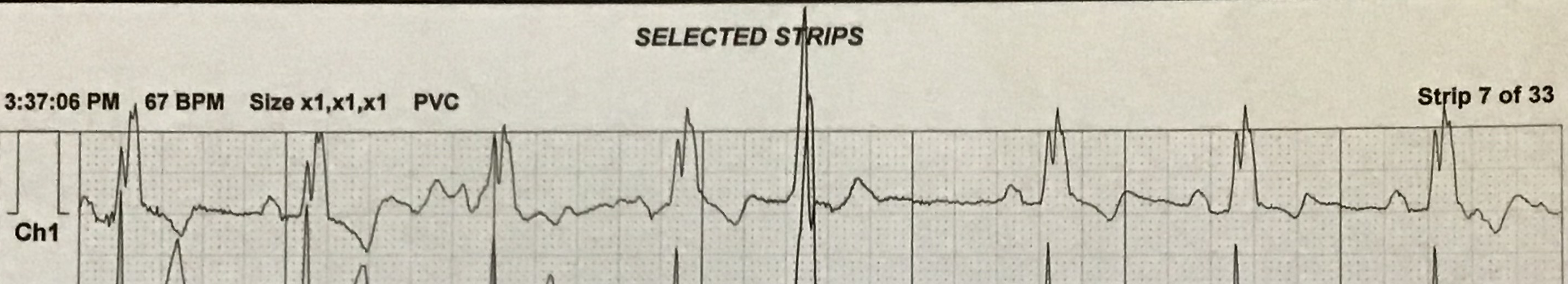 EN1 EIY-- Bioelectricity
Do you think that PVCs would get more or less frequent as HR rises?
More while you’re exercising?
Or while sleeping?
EN1 EIY-- Bioelectricity
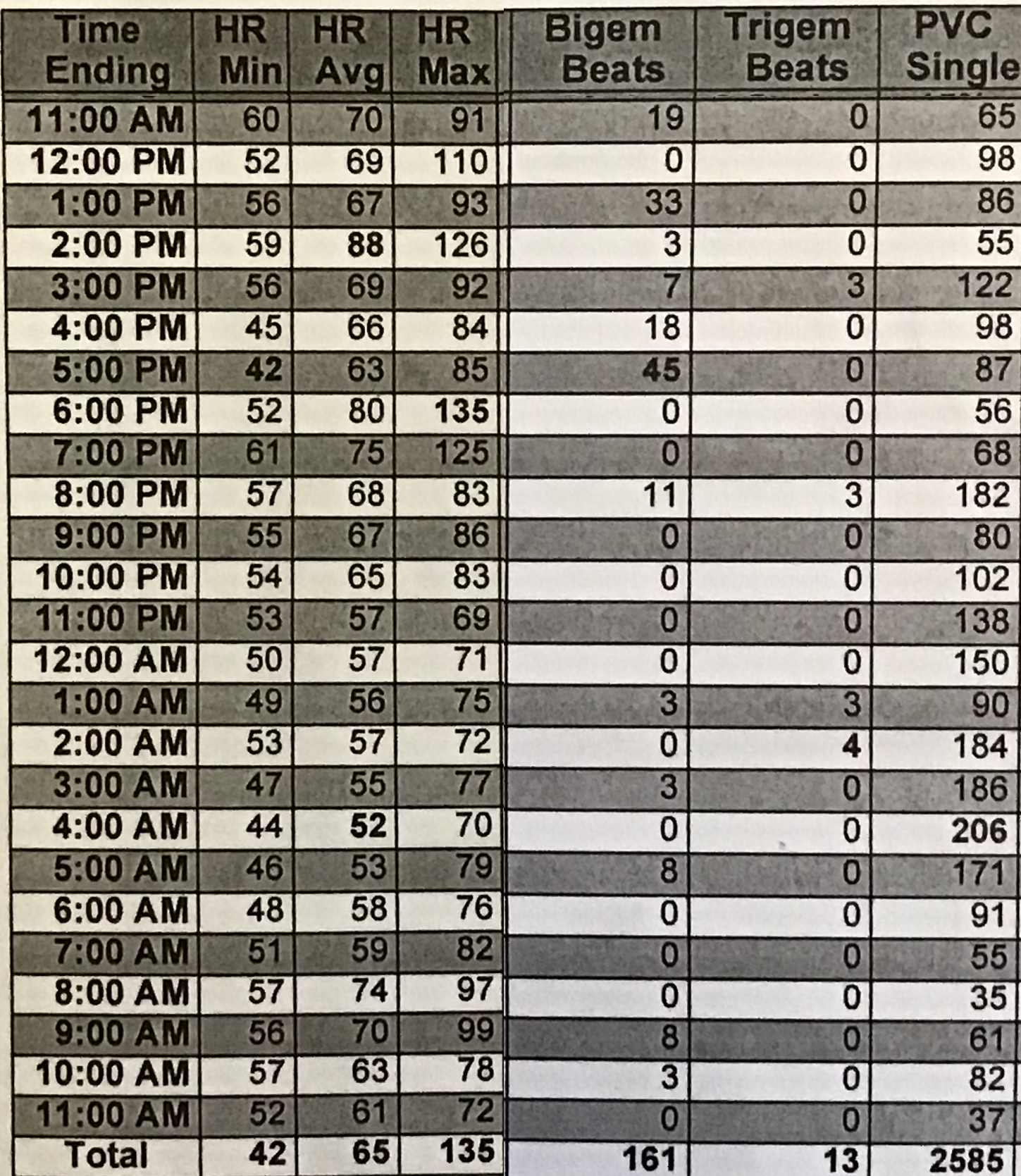 Bigeminy: 2 consecutive PVCs
Trigeminy: 3
Conclusions?
EN1 EIY-- Bioelectricity
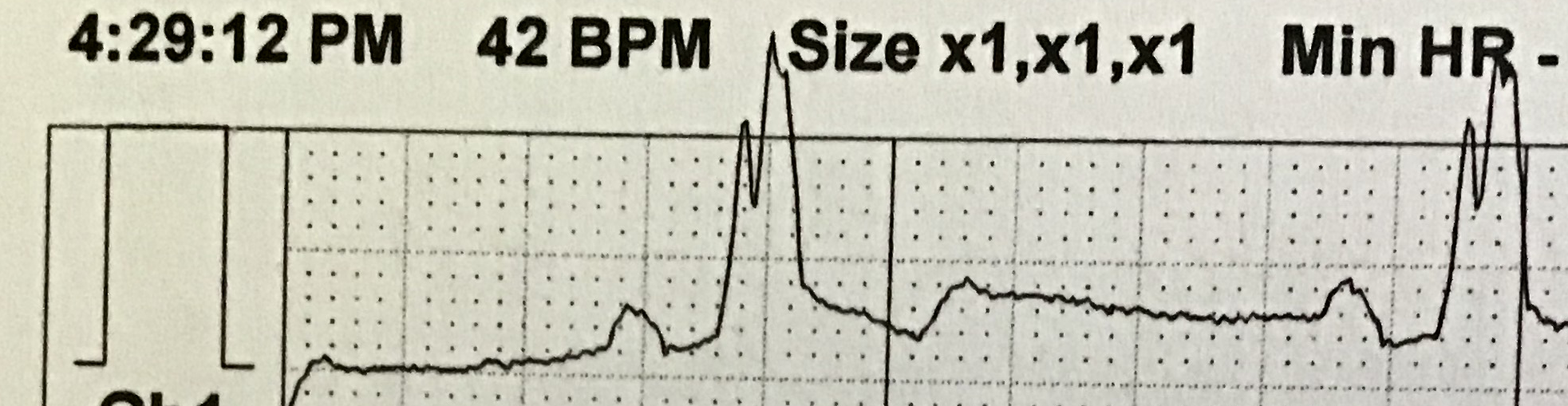 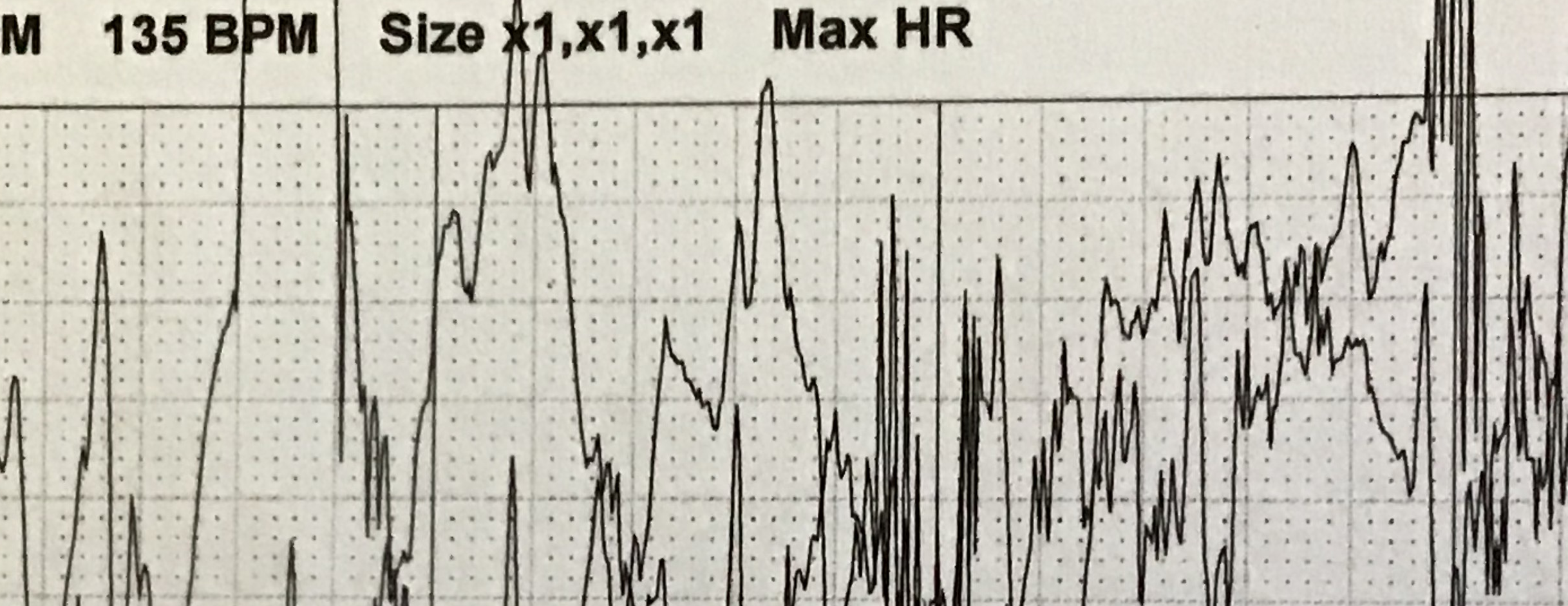 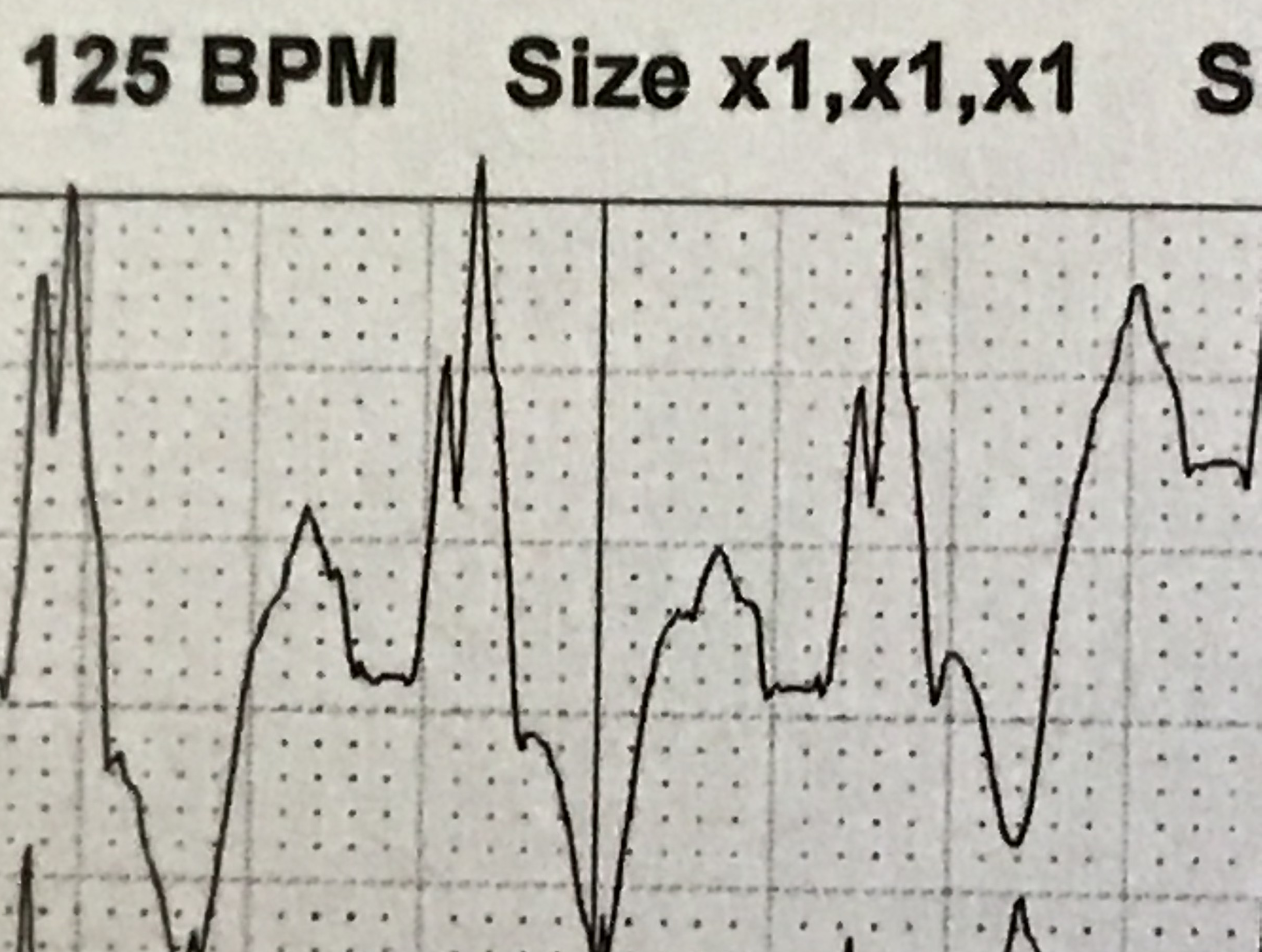 Does PR segment shorten as heart rate increases?
EN1 EIY-- Bioelectricity
Table of contents – this unit
Cool cardiac facts & why we care
Cardiac plumbing and electricals
Electrocardiograms
Arrhythmias
Backup-system engineering
EN1 EIY-- Bioelectricity
Why have fail-safe circuits?
Remember cardiac arrest vs. heart attack?
Cardiac arrest = heart stops beating
Lose consciousness in seconds; die in minutes
Keeping the heart beating is job #1!
But success seems unlikely:
Cells die all the time
We just discussed so many things that can go wrong
Biological cells are unreliable
So why are we alive?
A miracle of beautiful system-level design
EN1 EIY-- Bioelectricity
AV node blocks
Remember what the atrioventricular node was?
Electrical connection from atria to ventricles
AV node propagation is purposely quite slow
Why?
How?
Issue with purposely-slow conduction
increased likelihood of conduction failure 
Why don’t they kill you?
Backup system in place
to be discussed
Let the ventricles fill before they pump
decreased density of Na+ channels; slows down phase 0
lower GJ density
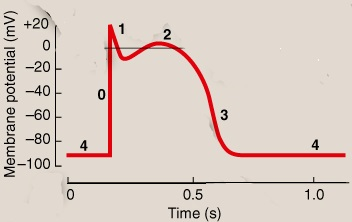 EN1 EIY-- Bioelectricity
Triple redundancy
The main operation is simple – SA node oscillates ≈ 60 bpm
But what if the upstream rhythm breaks?
Quick review: how can it break?
SA
AV
ventricles
EN1 EIY-- Bioelectricity
Triple redundancy
The main operation is simple – SA node oscillates ≈ 60 bpm
But what if the upstream rhythm breaks?
Quick review: how can it break?
The AV node can also oscillate!
Now we have a backup in case of atrial fib, AV blocks
But what if the bundle of HIS, or LBB & RBB are both blocked?
SA
AV
ventricles
EN1 EIY-- Bioelectricity
Triple redundancy
The main operation is simple – SA node oscillates ≈ 60 bpm
But what if the upstream rhythm breaks?
Quick review: how can it break?
The AV node can also oscillate!
Now we have a backup in case of atrial fib, AV blocks
But what if the bundle of HIS, or LBB & RBB are both blocked?
The Purkinje fibers can also oscillate!
SA
AV
ventricles
EN1 EIY-- Bioelectricity
System-level coordination
Three oscillators; only one is needed
What happens if they all turn on at once?
chaos 
lots more in EE 123
EN1 EIY-- Bioelectricity
Slide summary for pruning
Afib: 24-31 (8 slides)
RBBB: 32-35 (4 slides)
Backups: 37-42 (6 slides)
System-level control: 42-44 (3 slides)
EN1 EIY-- Bioelectricity